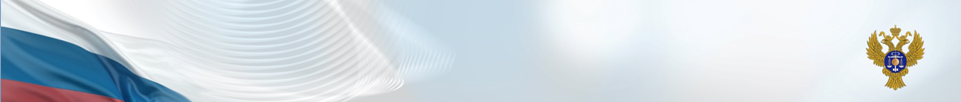 ФКУ «ЦОКР»
cokr.roskazna.ru
Система взаимодействия и мониторинга государственных закупок в ФКУ «ЦОКР» и Межрегиональных филиалах ФКУ «ЦОКР»
Врио начальника Отдела внутреннего контроля и аудита 
Е.Г. Чупров
г. Москва 2016 год
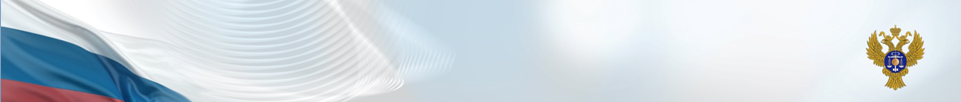 РЕЗУЛЬТАТЫ ДЕЯТЕЛЬНОСТИ ОТДЕЛА ВНУТРЕННЕГО 
КОНТРОЛЯ И АУДИТА В ПРОВЕДЕНИИ ЦЕНОВОГО 
МОНИТОРИНГА ГОСУДАРСТВЕННЫХ ЗАКУПОК ФКУ «ЦОКР»
ФКУ «ЦОКР»
cokr.roskazna.ru
Отдел внутреннего контроля и аудита образован на основании Положения «Об Отделе внутреннего контроля и аудита Федерального казенного учреждения «Центр по обеспечению деятельности Казначейства России» утвержденного Приказом № 140 от 20 ноября 2014 г. «О внесении изменений в приказ Федерального казенного учреждения «Центр по обеспечению деятельности Казначейства России» от 29 декабря 2012 г. № 45 «Об утверждении Положений об отделах Федерального казенного учреждения «Центр по обеспечению деятельности Казначейства России»
Проведен ценовой мониторинг по 107 проектам государственных контрактов, из них по 20 – даны рекомендации о (целесообразном) снижении размеров НМЦК. Экономия по данным рекомендациям 
составила 45,3 млн. руб.
Результаты проведенного мониторинга ценовой информации на закупаемую продукцию за 2015 год.
Результаты проведенного мониторинга ценовой информации на закупаемую продукцию 
января - август 2016 года.
Проведен ценовой мониторинг по  99 проектам государственных контрактов, из них по 19 – даны рекомендации о (целесообразном) снижении размеров НМЦК. Экономия по данным рекомендациям 
составила  8,5 млн. руб.
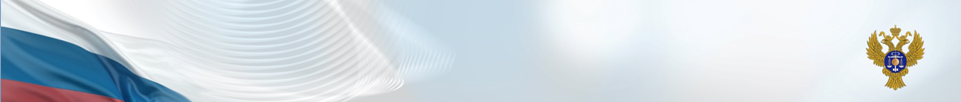 I этап системы взаимодействия в сфере государственных закупок в ФКУ «ЦОКР»
ФКУ «ЦОКР»
cokr.roskazna.ru
ЗАКАЗЧИК 

(ФК, МОУ ФК, УФК по г. Москве, УФК по МО, ФКУ «ЦОКР»)
Администратор закупки
(Разработка и согласование технического задания по заявке)

Рабочая документация:
 Техническое задание, документы по результатам проведенного анализа общедоступного рынка (коммерческие предложения), таблица цен, обоснование НМЦК
Планово-экономический отдел 

Обработка заявки и проработка с контрактной службой
Через ППО «AksiokNET», включены в раздел планирования, соответствия и наличие лимитов бюджетных обязательств, расчеты (обоснования) перечень, ОБАС, план – график, план – закупок
Отдел внутреннего контроля и аудита

Мониторинг ценовой информации с оценкой сложившихся рыночных цен на идентичную продукцию, планируемую к закупке
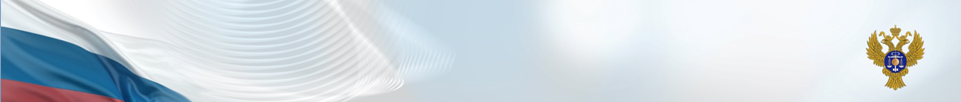 II этап системы взаимодействия в сфере государственных закупок в ФКУ «ЦОКР»
ФКУ «ЦОКР»
cokr.roskazna.ru
Мониторинг ценовой информации с оценкой сложившихся рыночных цен на идентичную продукцию, планируемую к закупке
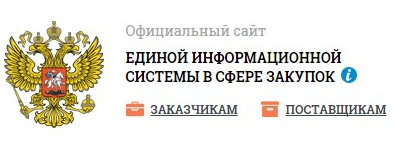 Сравнение с аналогичными закупками на сайте ЕИС zakupki.gov.ru
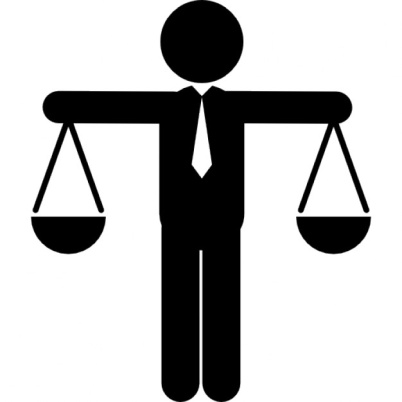 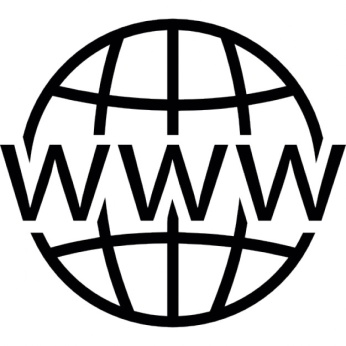 Сравнение рыночных цен в сети Интернет
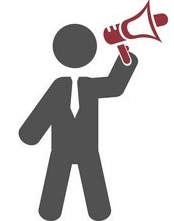 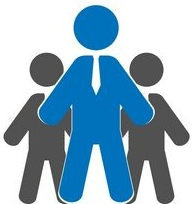 Запрос коммерческих предложений у потенциальных поставщиков 
(не менее трех)
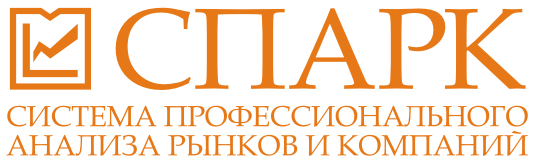 Рассмотрение через ППО 
«Спарк-Маркетинг»
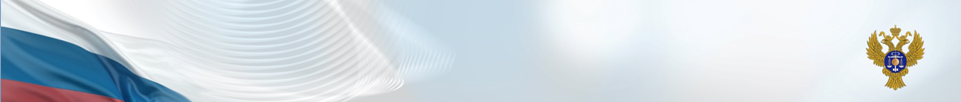 III этап системы взаимодействия в сфере государственных закупок в ФКУ «ЦОКР»
ФКУ «ЦОКР»
cokr.roskazna.ru
Доклад Директору ФКУ «ЦОКР» (резолюция)
Не рекомендовано (расчет НМЦК превышает 10%)
Одобрено 
(расчет НМЦК не превышает 10%)
Закупка у единственного поставщика (монополиста)
Передача в работу администратору закупок (работа контрактной службы)
Доработка НМЦК (совместно с Планово экономическим отделом)
Отдел государственных закупок

Проведение закупки и заключение государственного контракта
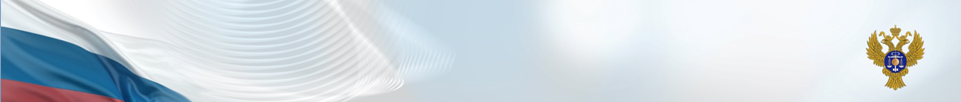 IV этап системы взаимодействия в сфере государственных закупок в ФКУ «ЦОКР»
ФКУ «ЦОКР»
cokr.roskazna.ru
Администратор закупок

Сопровождение государственных контрактов
Несостоявшиеся электронные аукционы
Исполнение 
государственного контракта
Не исполнение государственного контакта
Отдел внутреннего контроля и аудита 

Выборочный контроль и анализ государственных контрактов
Бухгалтерию 

Передача для хранения и оплата по счетам
Юридический Отдел

Ведение претензионной работы
Доклад директору ФКУ «ЦОКР» 
(на решение)
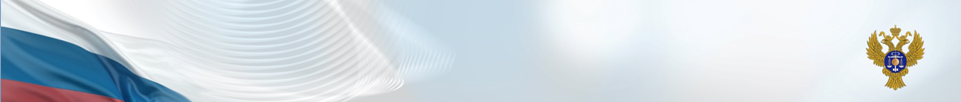 V этап системы взаимодействия в сфере государственных закупок в ФКУ «ЦОКР»
ФКУ «ЦОКР»
cokr.roskazna.ru
Отделы
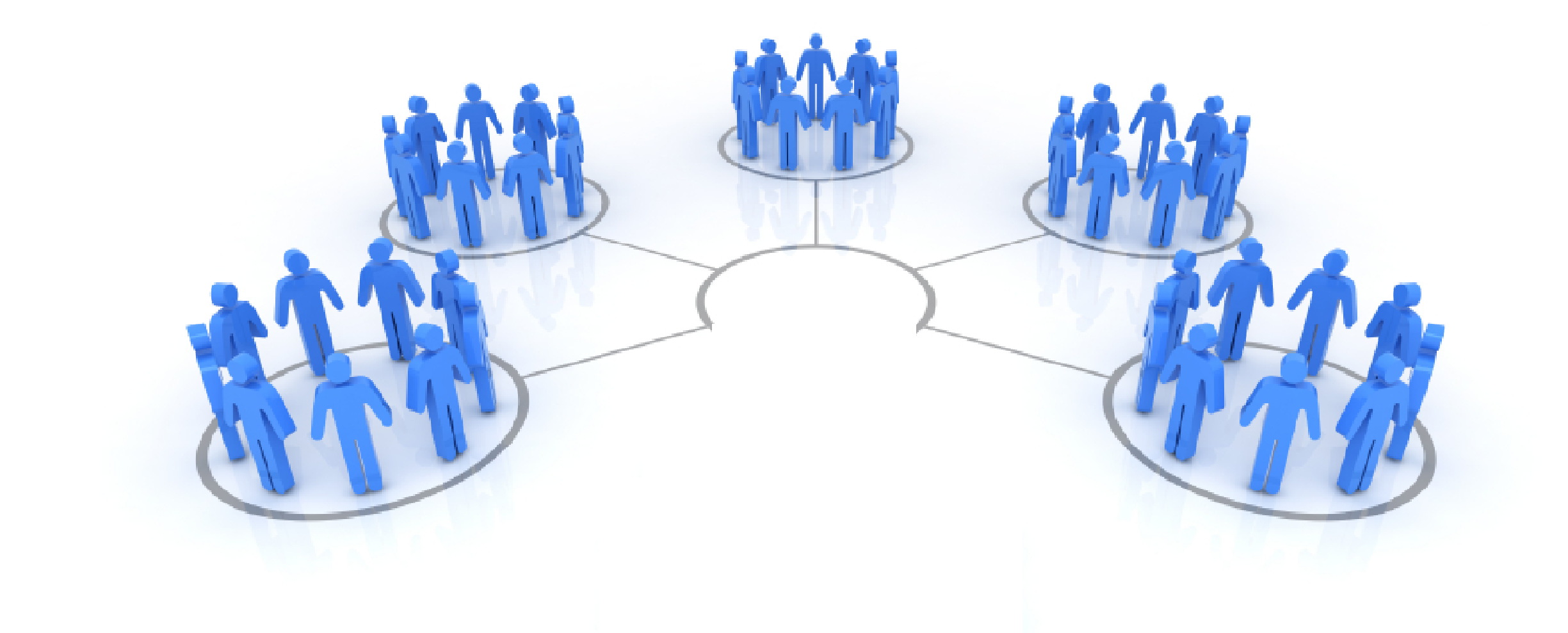 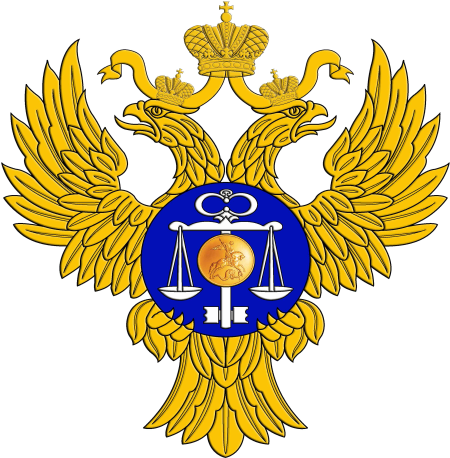 Отделы
Отделы
заявки
заявки
Отделы
Отделы
Межрегиональный филиал ФКУ «ЦОКР»
Внедрение системы мониторинга государственных контрактов в Межрегиональные 
филиалы ФКУ «ЦОКР»
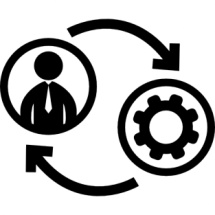 Формирование Отделов внутреннего контроля и аудита для мониторинга 
ценовой информации
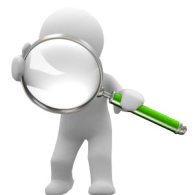 Доклад начальнику Межрегионального филиала ФКУ «ЦОКР»
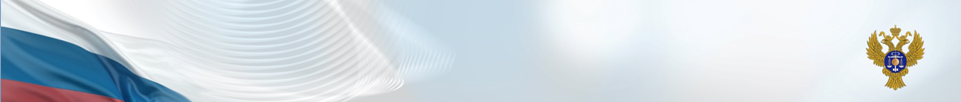 ФКУ «ЦОКР»
cokr.roskazna.ru
Основными задачами взаимодействия и внедрения системы мониторинга государственных закупок в ФКУ «ЦОКР» и Межрегиональных филиалах ФКУ «ЦОКР» в отношении закупок товаров, работ, услуг для обеспечения федеральных нужд являются:
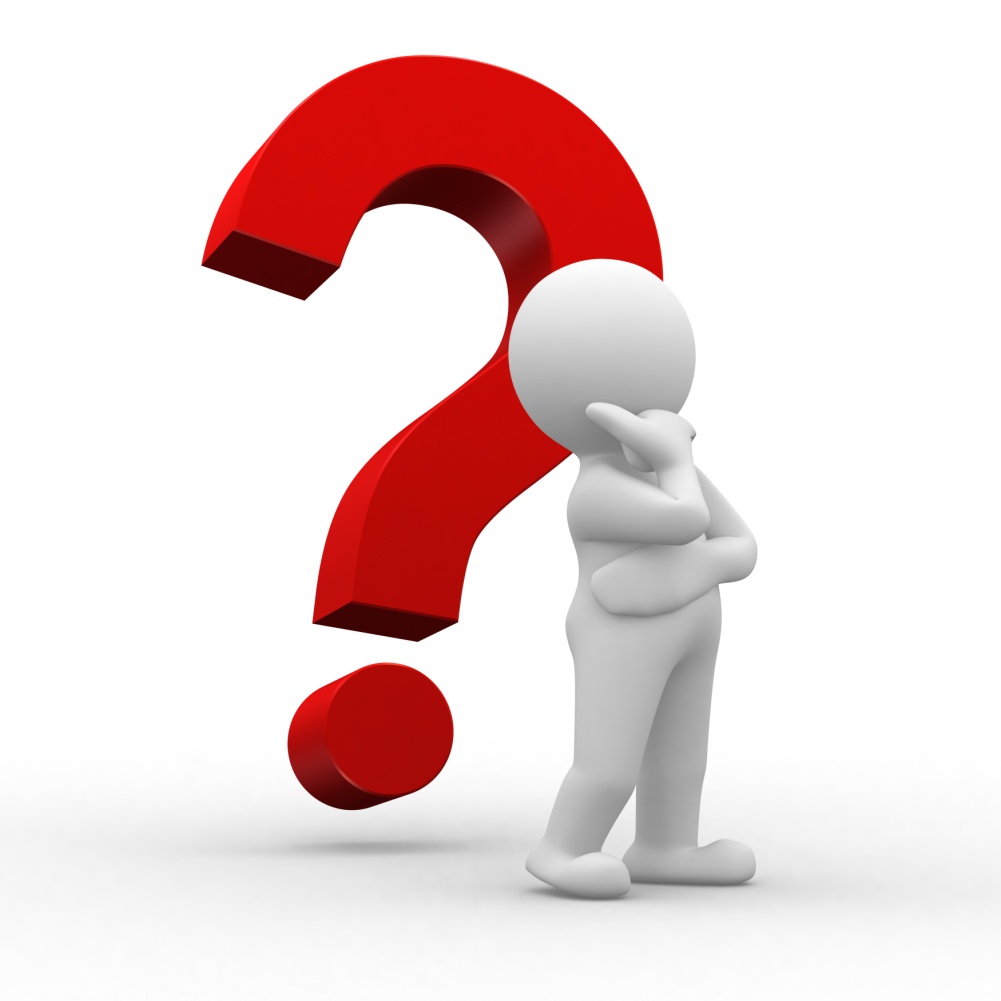 Соблюдение требований к обоснованию закупок;
 Обоснование начальной (максимальной) цены контракта,
цены контракта заключаемого с единственным
поставщиком (подрядчиком, исполнителем), включенной в
план-график;
 Применение заказчиком мер ответственности и
совершения иных действий в случае нарушения
поставщиком (подрядчиком, исполнителем) условий
контракта;
 Соответствие поставленного товара, выполненной
работы (ее результата) или оказанной услуги условиям
контракта;
 Соответствие использования поставленного товара,
выполненной работы (ее результата) или оказанной услуги
целям осуществления закупки.
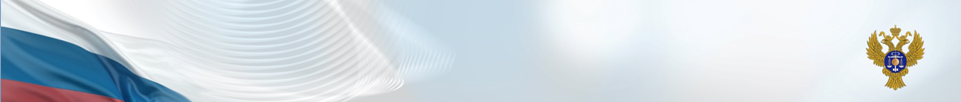 ФКУ «ЦОКР»
cokr.roskazna.ru
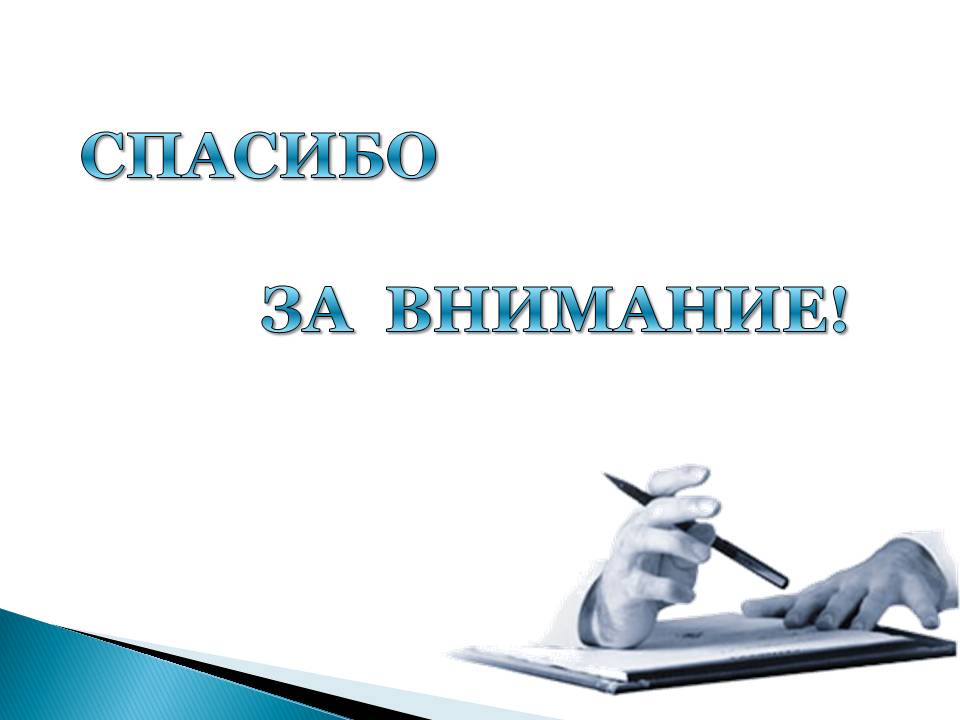